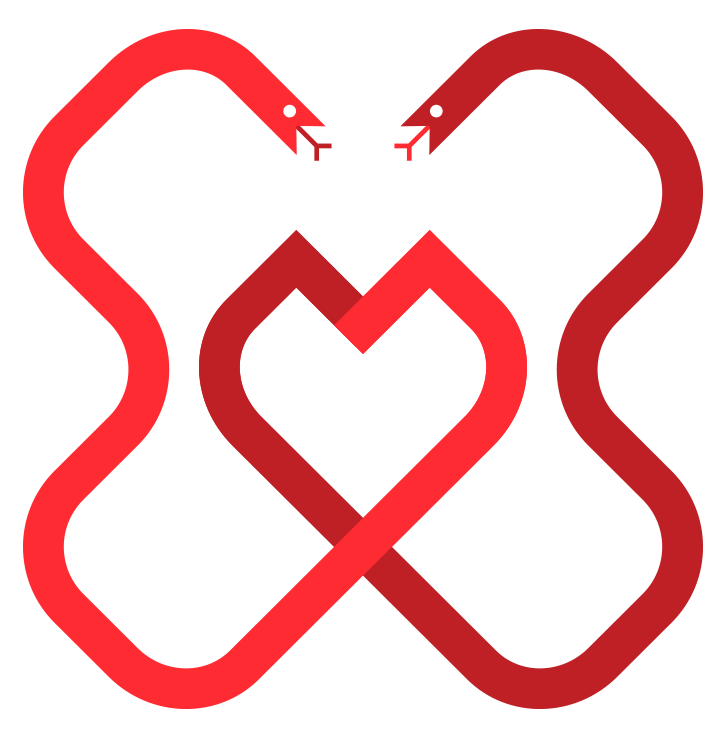 Приволжский исследовательский медицинский университет
Проект « Ментальное здоровье» Образовательные программы в области работы с людьми с РАС для регионов ПФО
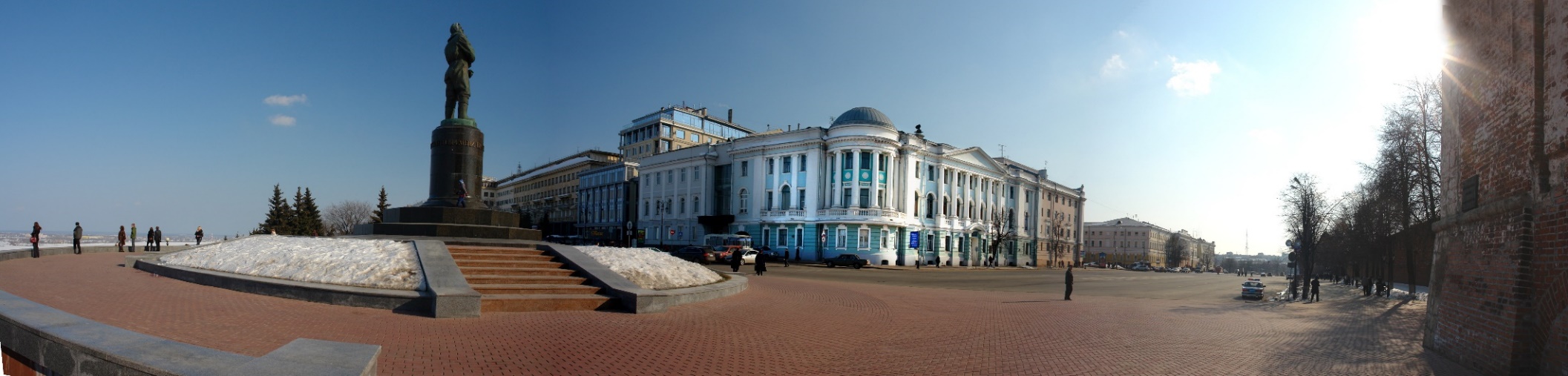 Общественный проект Полномочного представителя Президента в ПФО «Ментальное здоровье» по созданию системы комплексного сопровождения людей с РАС и другими ментальными нарушениями
ЦЕЛИ ПРОЕКТА
14 регионов ПФО
ПИЛОТ
Нижегородская область
Разработка и внедрение эффективной системы комплексной помощи людям с РАС с целью их социализации и интеграции в общество
Формирование в обществе толерантного отношения к людям с РАС
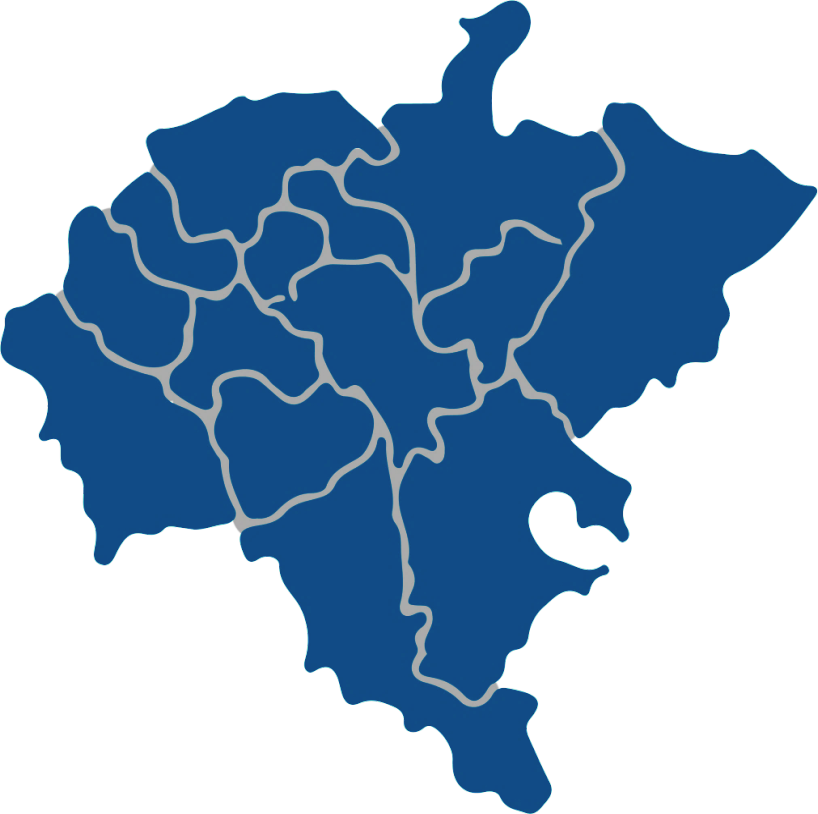 2019
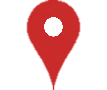 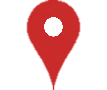 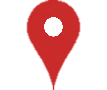 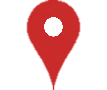 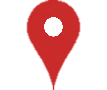 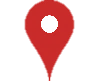 ОПОРНЫЕ РЕГИОНЫ
Республика Башкортостан
Ульяновская область
Чувашская республика
Пензенская область
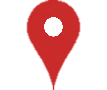 ЗАДАЧИ ПРОЕКТА
2021
Создание системы раннего выявления детей с РАС (18-30 мес.)
Аккумулирование и тиражирование наиболее эффективных отечественных и зарубежных методик помощи людям с РАС разных возрастных групп
Организация работы ресурсных центров в сферах социального обслуживания, здравоохранения, образования для работы с людьми с РАС
Обучение специалистов учреждений разных сфер, взаимодействующих с людьми с РАС
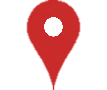 РЕГИОНЫ – УЧАСТНИКИс 2022 г.
Республика Мордовия
Республика Марий–Эл
Пермский край
Республика Татарстан
2022
https://mentalpfo.ru
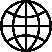 Приволжский центр ментального здоровья
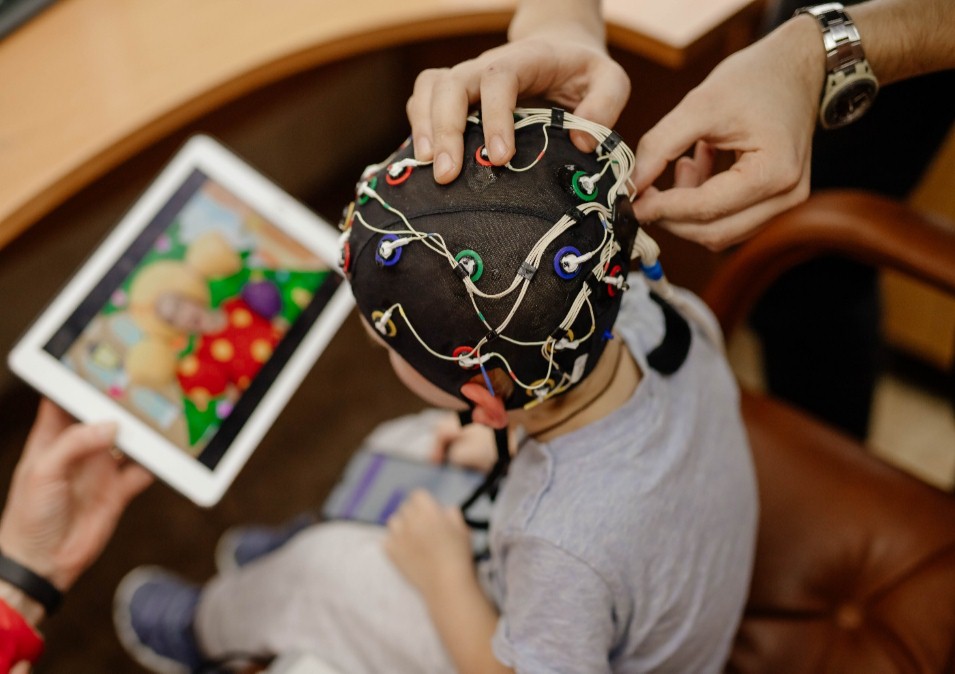 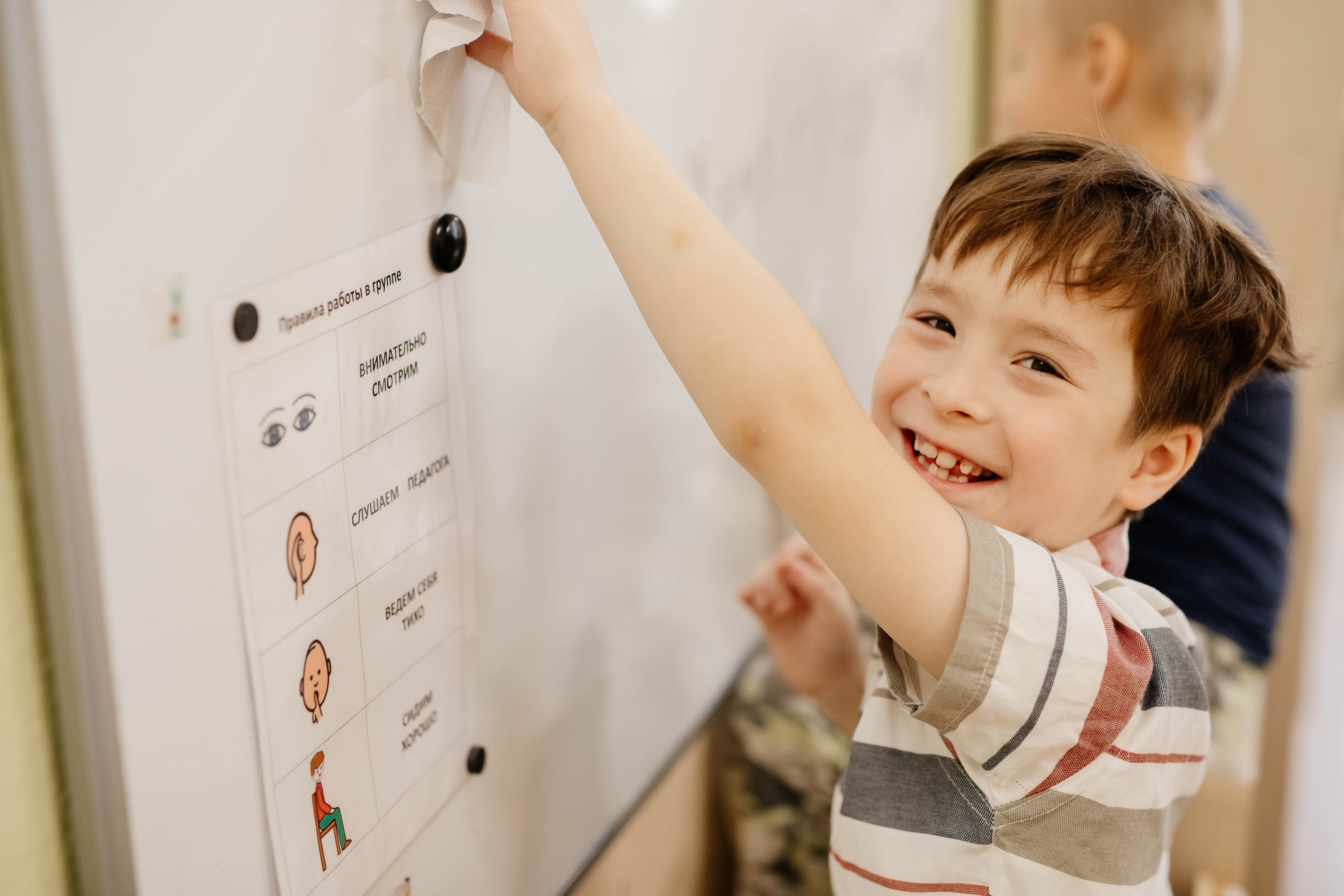 Реализация программ комплексного психолого-педагогического сопровождения детей – внедрение и апробация новых методик – более 1500 детей в год
Образовательная, стажировочная площадка для специалистов системы комплексного сопровождения различных ведомств
Экспертно-методическая, просветительская деятельность
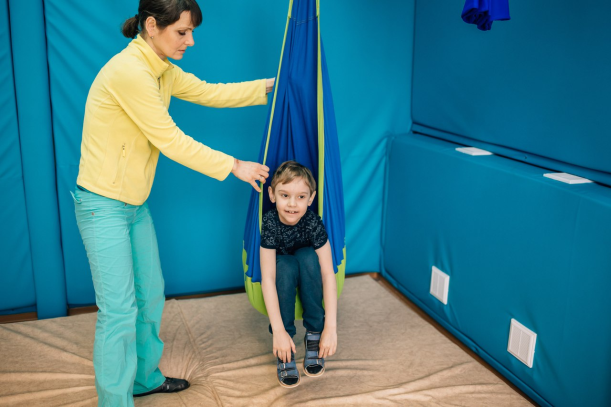 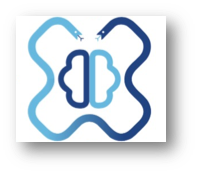 Институт клинической психологии ПИМУ
Интеграция современных научных достижений в области психологии и нейроразвития в работу  Центра
Межвузовский центр научных исследований
Образовательные программы для
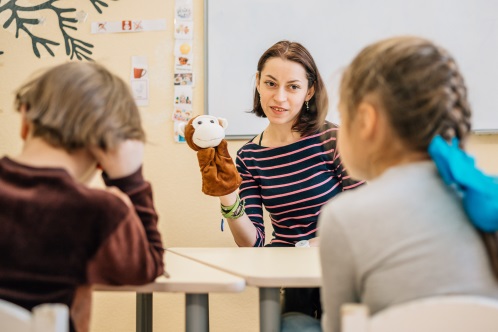 [Speaker Notes: Можно фото институт клин психологии добавить – семинары, занятия со взрослыми]
Структурные подразделения ПИМУ
[Speaker Notes: Можно эту инф на 1 слайд поместить – раздел Институт]
Проф. образование / Трудовая деятельность/ Сопровождаемое проживание
Мероприятия
Школьное образование и предпрофессиональная подготовка
Дошкольное 
образование
Ранняя помощь
Раннее выявление
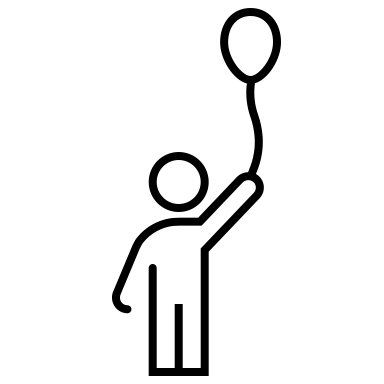 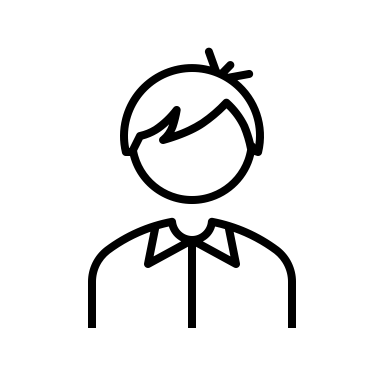 1,5- 2,5 года                    3 года
3-6 лет
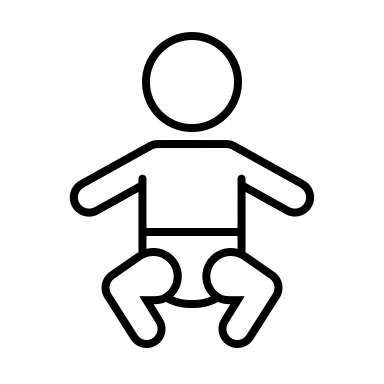 7-18 лет
18 лет и старше
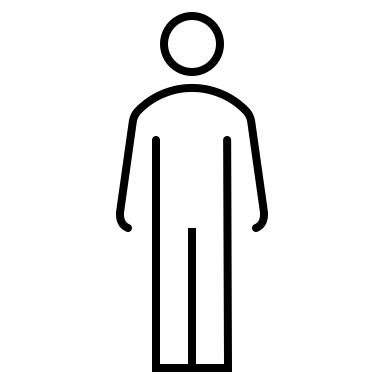 Исполнители
МО/МСП/
Центры трудовой занятости
Министерство образования/МСП
МЗ/МО/МСП/Главы мун. обр. ( ППМС )
МЗ /МСП)
-Кол-во людей с РАС, обучающихся в  колледжах, СУЗах и ВУЗах;
-Кол-во профессиональных образовательных учреждений, в которых созданы условия для обучения людей с РАС
-Кол-во трудоустроенных с РАС
- Кол-во людей с РАС, включенных в систему поддерживаемого трудоустройства, сопровождаемого проживания
Целевые показатели
-Кол-во  детей, охваченных услугами РП = 100% от выявленной группы риска
-Кол-во детей с РАС, обучающихся по АООП в ресурсных и автономных классах
-Кол-во детей и подростков с РАС, прошедших обучение по программам проф. подготовки, программам соц. адаптации
-Кол-во детей декретированного возраста, охваченных скринингом = 100%
-Кол-во детей с выявленными РАС, внесенных в реестр = 100%
-Кол-во детей с РАС, обучающихся по АООП в группах  компенсирующей и  комбинированной направленности
[Speaker Notes: 3-6 МЗ – осмотр психиатром, коррекция реабилитационного маршрута, педиатрическая помощь, адаптированная для детей с РАС]
Анализ и оценка эффективности мероприятий системы комплексного сопровождения
Количество зарегестрированных детей с РАС в пилотных регионах округа
%  детей от 0 до 3х лет, вовлеченных в скрининг на выявление риска РАС
Важно! До 2020г работа по раннему выявлению РАС в отдельных регионах – пилотах ПФО не велась, статистика за более ранние периоды отсутсnвует.
[Speaker Notes: Во всех регионах используетс анкета M-CHAT]
Количество детей с РАС, обучающихся в инклюзивных образовательных учреждениях пилотных регионов округа
Количество детей с РАС, вовлеченных в программы социализации в пилотных регионах
Основные проблемы в вопросе:
Ключевая проблема : в регионах нет согласованных систем сопровождения детей с РАС, поэтому, организация межведомственного взаимодействия (Здравоохранение, образование, социальное сопровождение) с выработкой единых подходов в «бесшовном» сопровождении детей с РАС – это основная задача.
Подготовка специалистов: повышение квалификации в области работы с РАС, кадровый дефицит

Необходимые меры:
Разработка стандартов оказания услуг детям и взрослым с РАС в учреждениях различной ведомственной принадлежности на основе комплексного межведомственного подхода
Принятие нормативной базы - законодательное урегулирование стандартов ранней помощи, инклюзивного образования, сопровождаемого проживания и др.
Совершенствование образовательных программ в области подготовки кадров системы комплексного сопровождения людей с РАС
Обмен опытом между регионами, анализ и тиражирование лучших практик
Методическое пособие «Система комплексного сопровождения людей с расстройствами аутистического спектра»
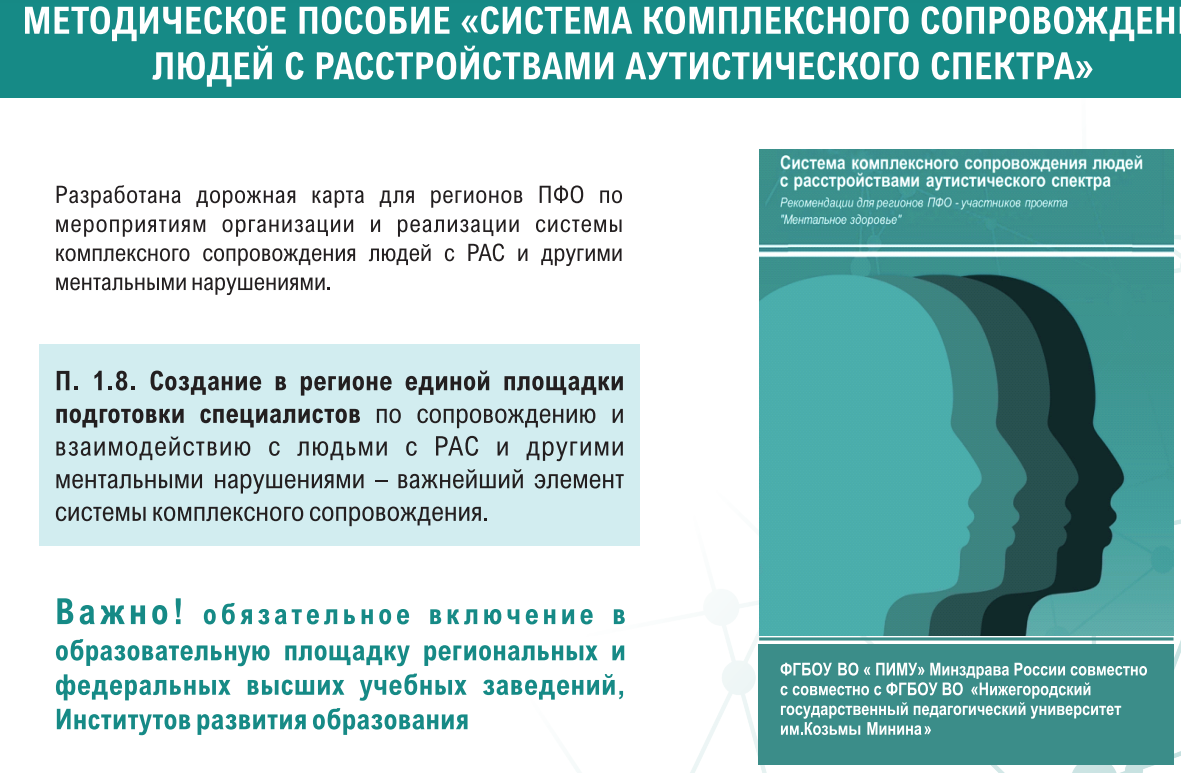 ПИМУ - победитель программы Приоритет 2030
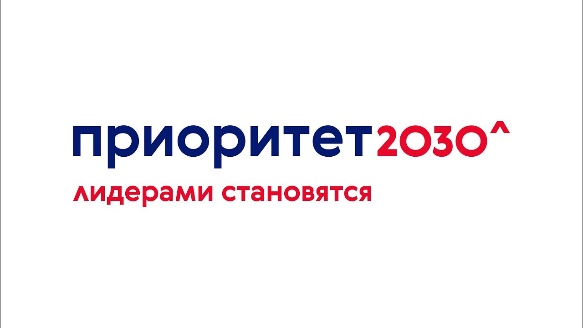 Стратегический проект
«АДАПТАЦИОННЫЙ ПОТЕНЦИАЛ ПСИХИЧЕСКОГО ЗДОРОВЬЯ РЕБЕНКА КАК ФАКТОР ИНДИВИДУАЛЬНОГО УСПЕХА»
2 подпроекта масштабируются в регионах ПФО :
Ментальное здоровье
Здоровое будущее
Региональная площадка подготовки специалистов по сопровождению и взаимодействию с людьми с РАС и другими ментальными нарушениями
Программы повышения квалификации специалистов, участвующих в системе раннего выявления, медицинской реабилитации и сопровождения людей с РАС и другими ментальными нарушениями( педиатры, неврологи амбулаторных учреждений ЗО, врачи – психиатры детские, стоматологи и др)
Программы повышения квалификации специалистов, участвующих в предоставлении услуг социальной реабилитации
Программы повышения квалификации специалистов, работающих в системе общего и высшего образования ( преподаватели, воспитатели, психологи, дефектологи, логопеды, инструкторы АФК, тренеры, тьюторы, специалисты ПМПК и др)
Программы повышения квалификации специалистов службы занятости, культуры и спорта участвующих в сопровождении людей с ментальными нарушениями
Повышение квалификации специалистов разных структур и ведомств ( МЧС, полиция, транспорт, торговля и т.д.), которые могут вступить во взаимодействие с людьми с РАС и другими ментальными нарушениями
Программы по повышению компетенций родителей ( опекунов, законных представителей) и ближайшего окружения, воспитывающих людей с РАС и другими ментальными нарушениями
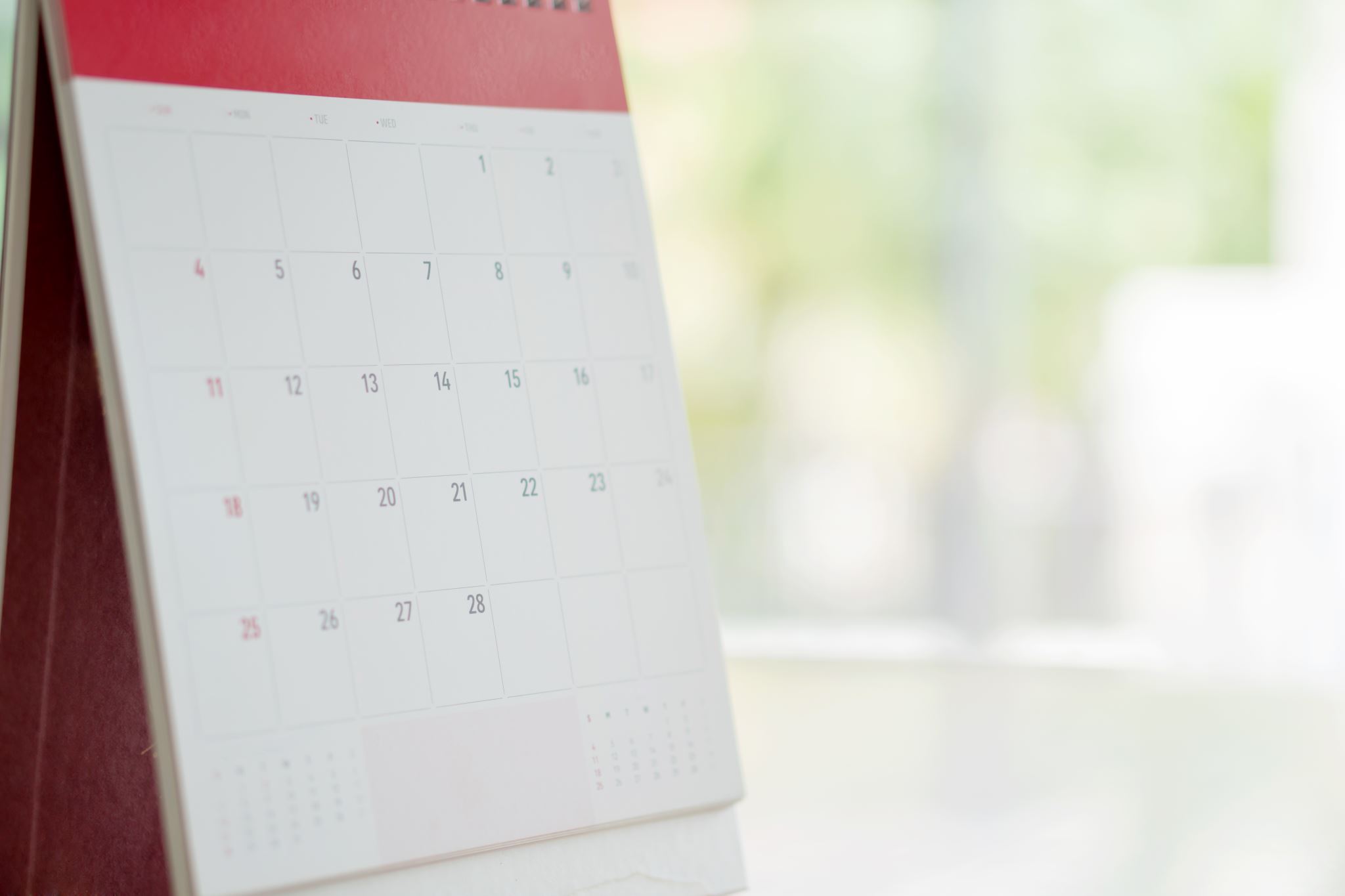 Итоги реализации образовательных программ
С октября 2021г
Всего 15 курсов от 36ч до 260ч
З семинара
2021 год – обучено 502 человека ( Чувашская республика)
2022 год – обучено 976 человек
План на 2 полугодие 2022г
30 образовательных курсов
Более 3000 человек будет обучено
Общий бюджет 20 600 000 руб. ( Приоритет 2030)
mentalpfo.ru
Спасибо за внимание!
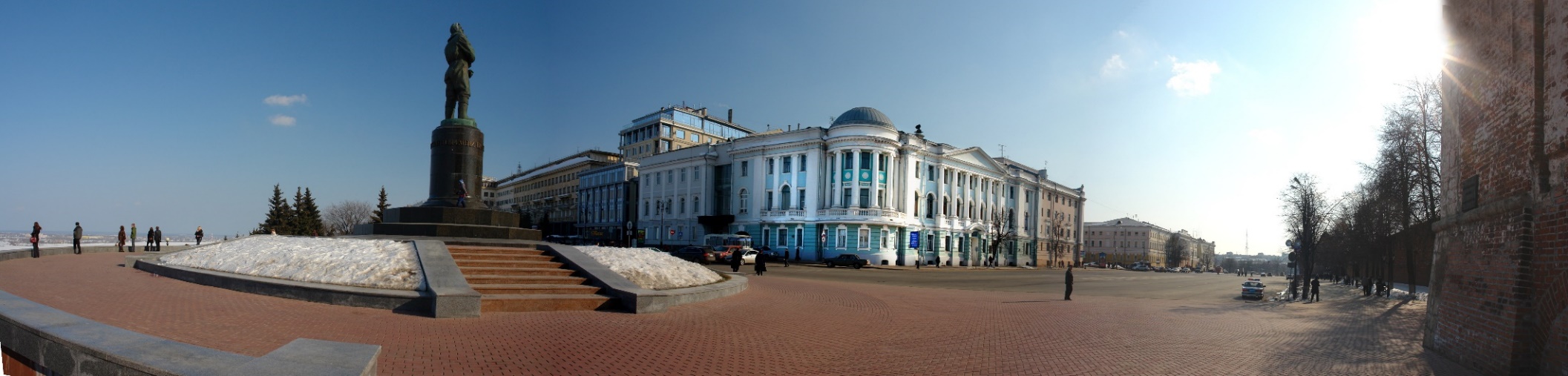 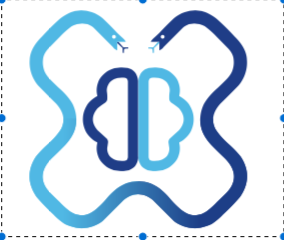 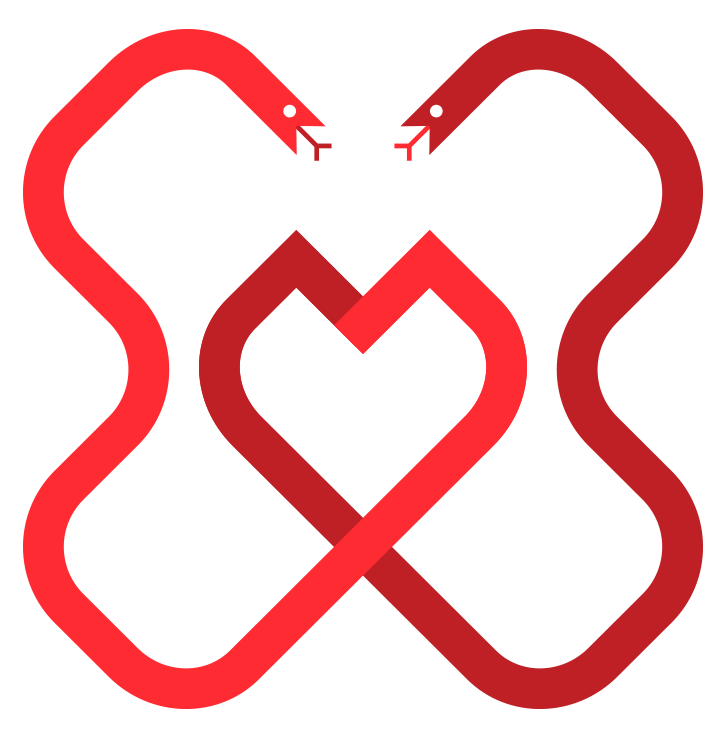